Цепи питания
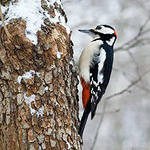 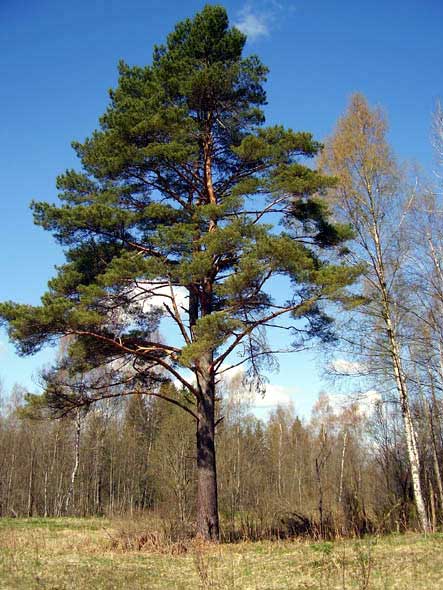 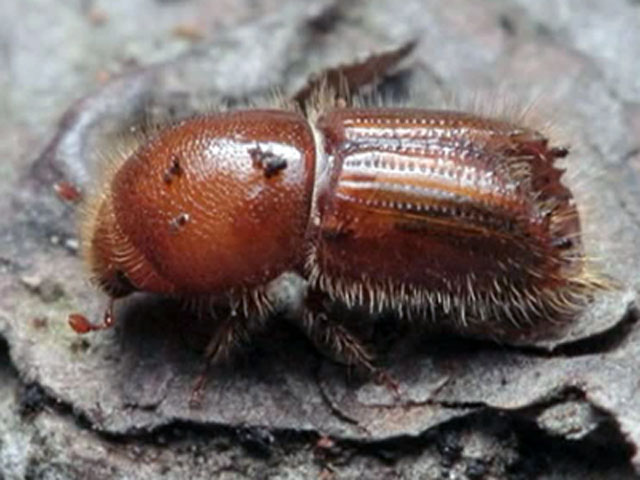 дятел
сосна
Жук-короед
Цепи питания
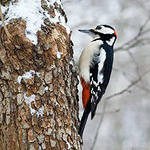 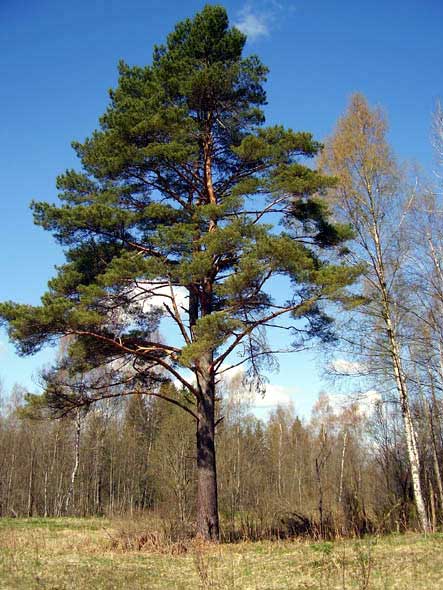 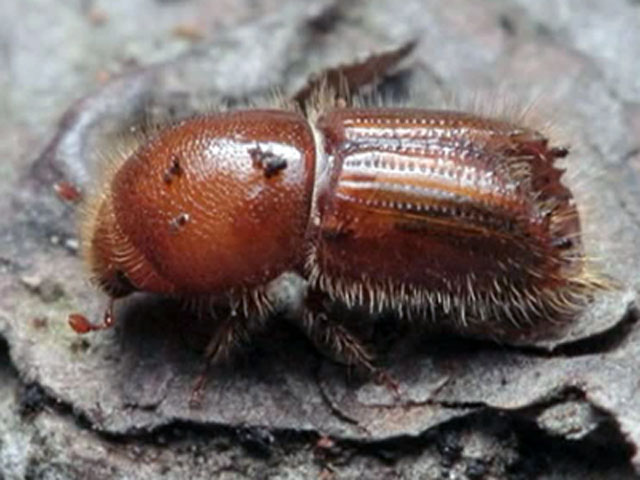 дятел
сосна
Жук-короед
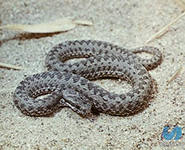 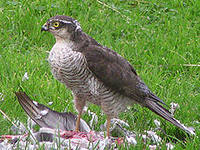 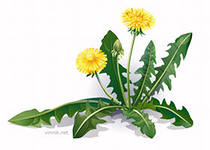 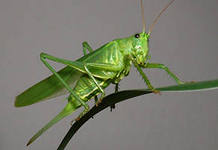 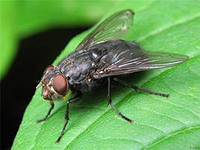 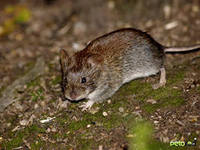 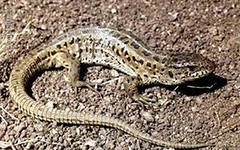 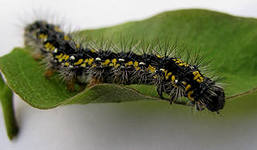 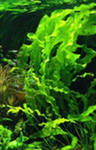 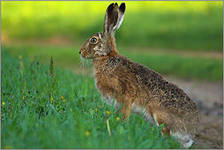 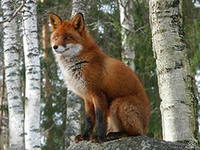 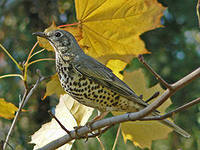 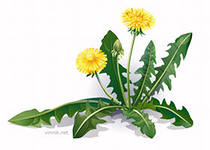 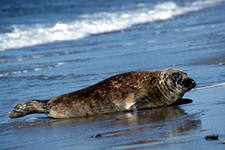 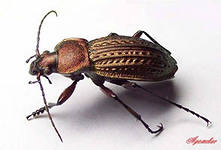 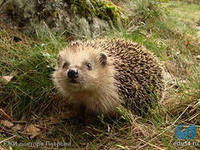 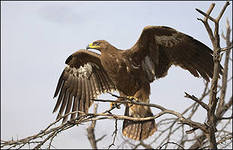 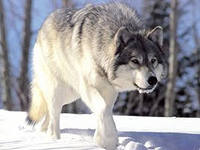 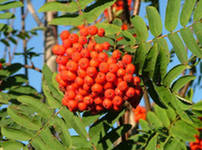 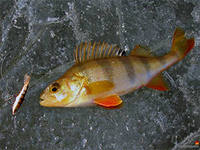